A CUSTOMER-CENTRIC APPROACH TO PRODUCT DEVELOPMENT
Tanguy Leborgne, VP & GM Consumer
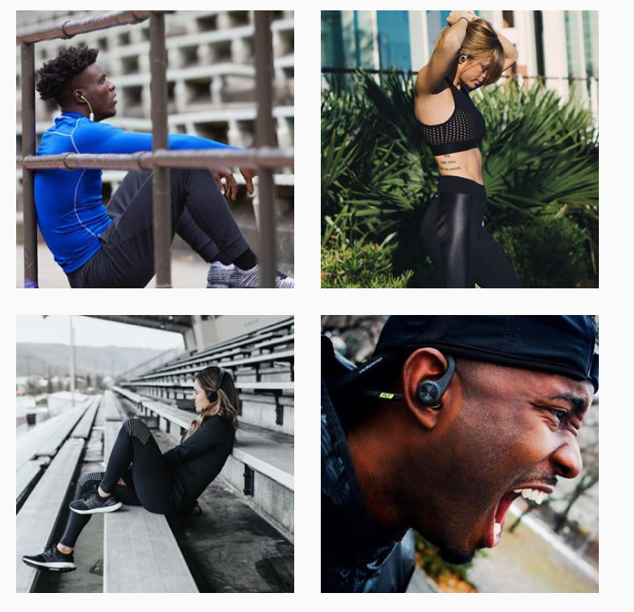 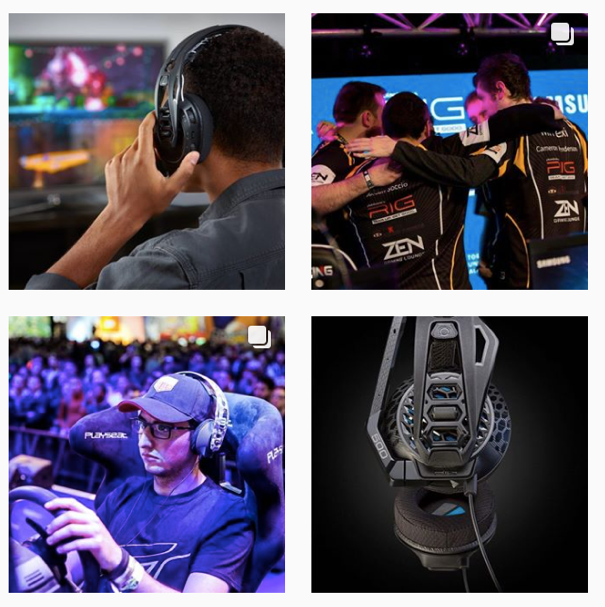 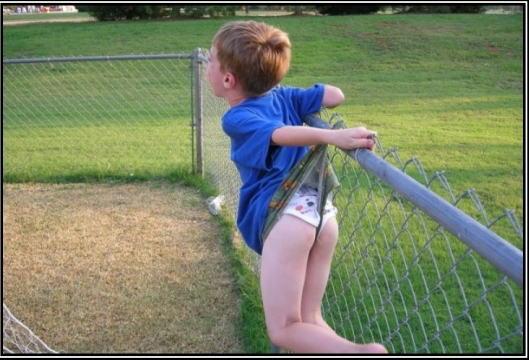 95% of products launched each year FAIL!
… Why Do Most New Products Fail?
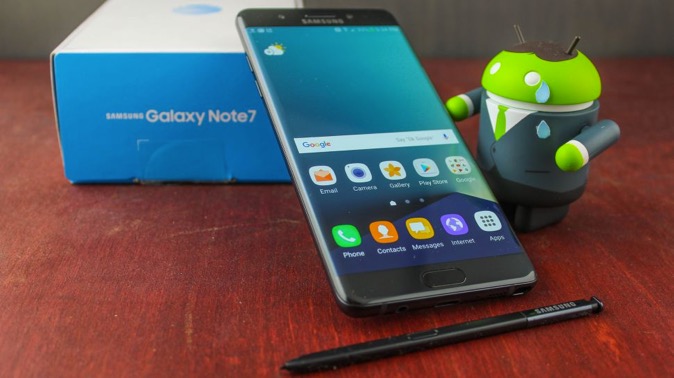 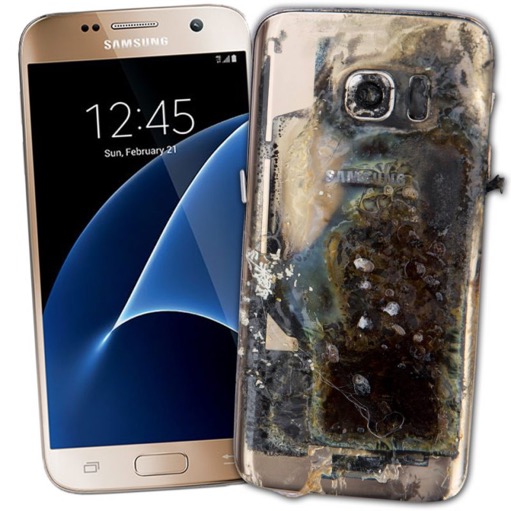 Flawed Processes…
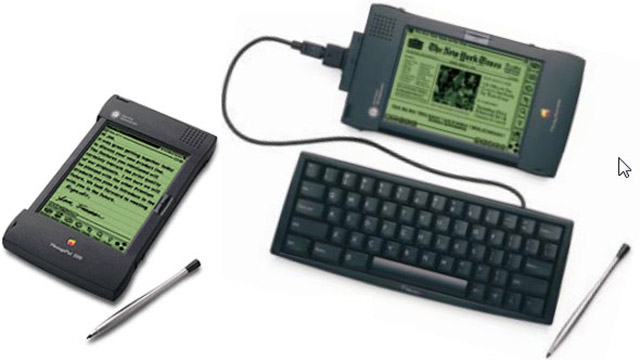 Bleeding edge, yet too many deficits…
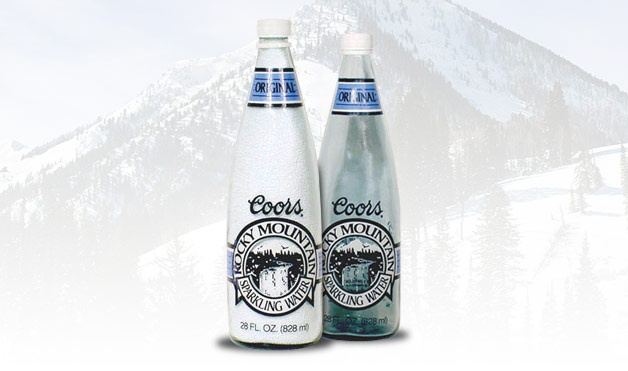 Not Your Cup Of Tea…
Not your DNA and too Inside-Out…
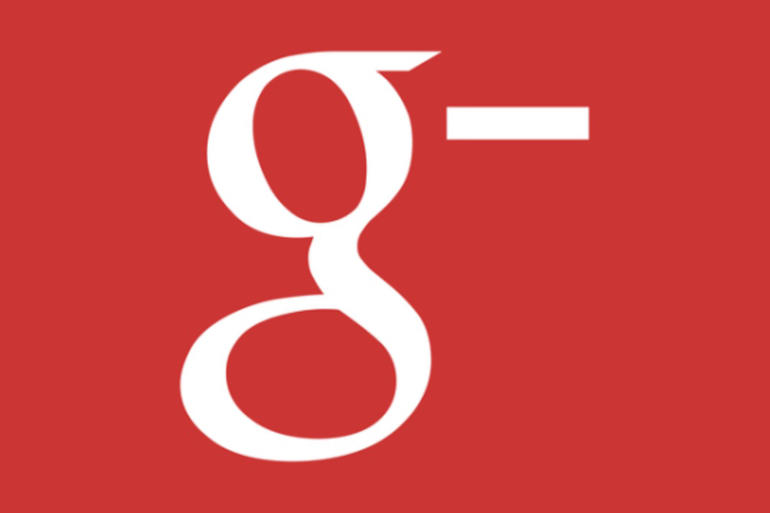 JUST not REAL YET!
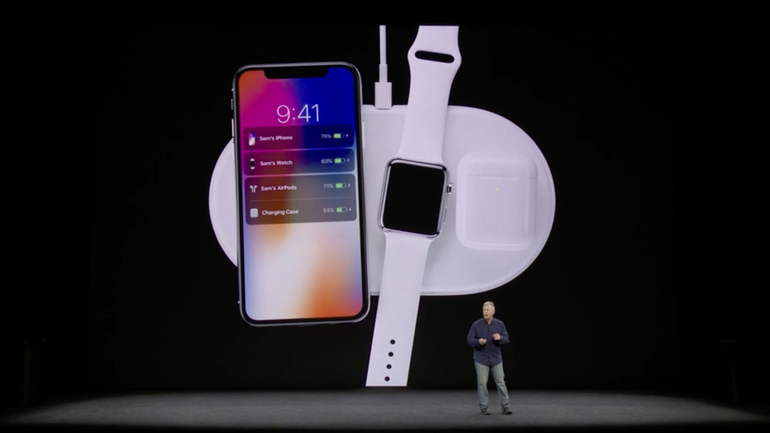 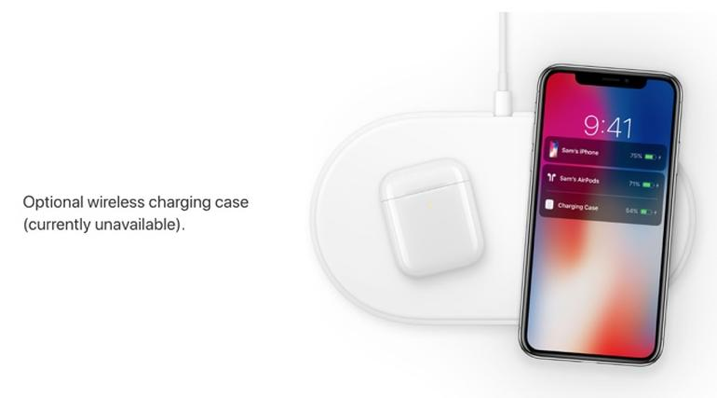 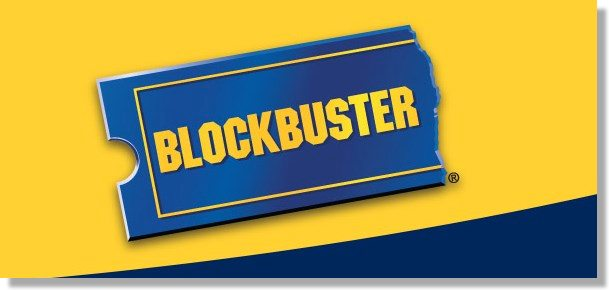 Failure To Adapt…
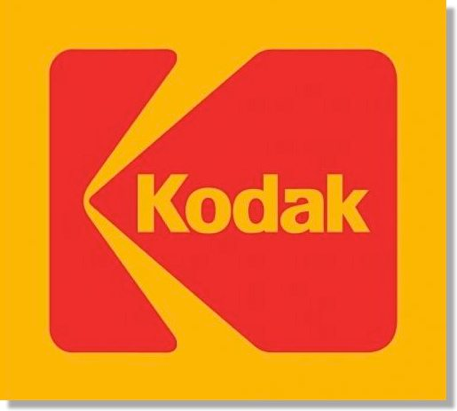 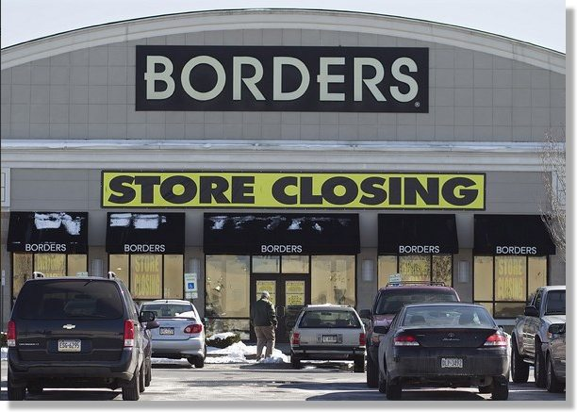 What do you think this product is for? 
(Honestly!)
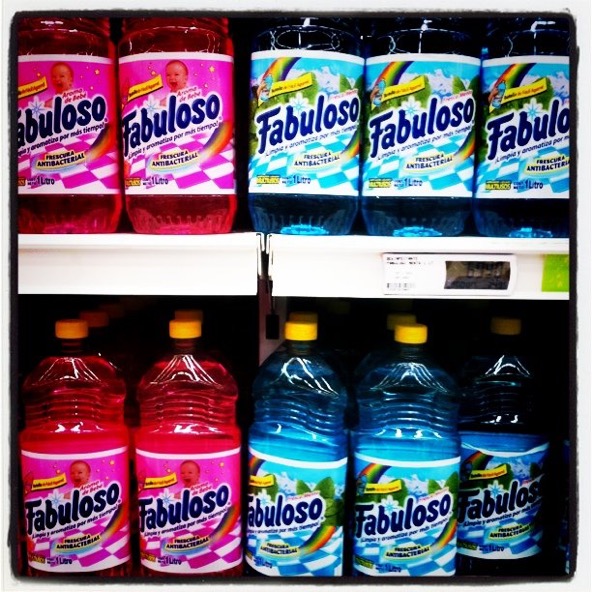 Kids Juice
Juice in general (kids or adults)
Soda
Hair Care
Cleaning Supplies
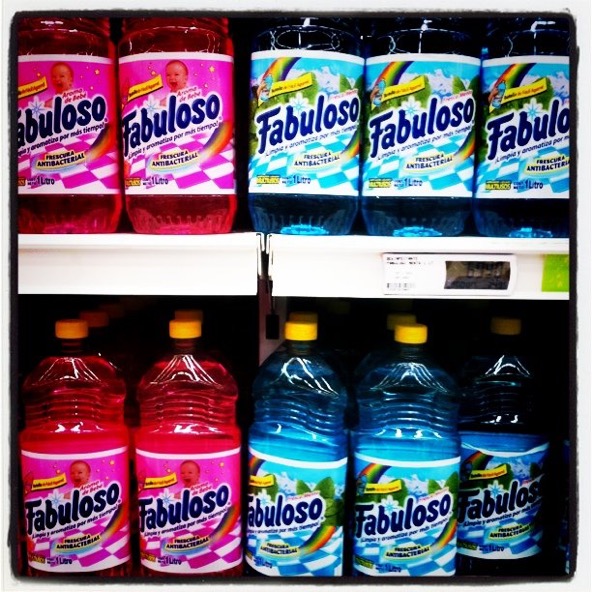 Misleading (Packaging) Design…
We’re Not Immune…
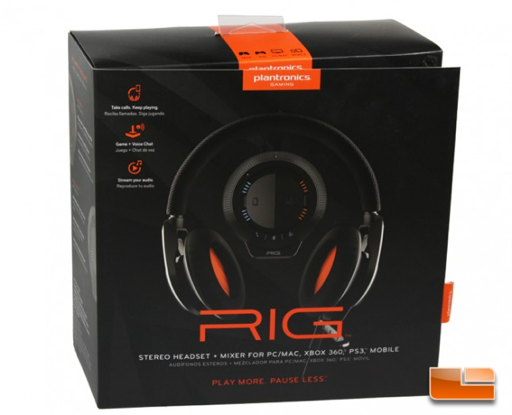 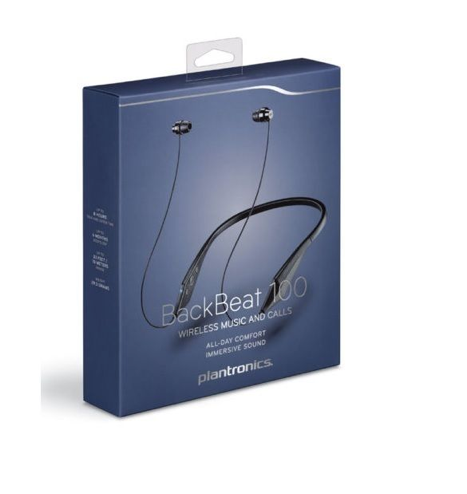 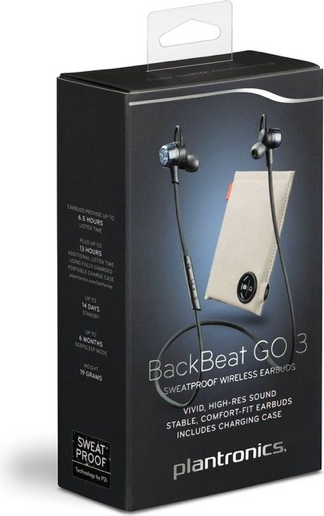 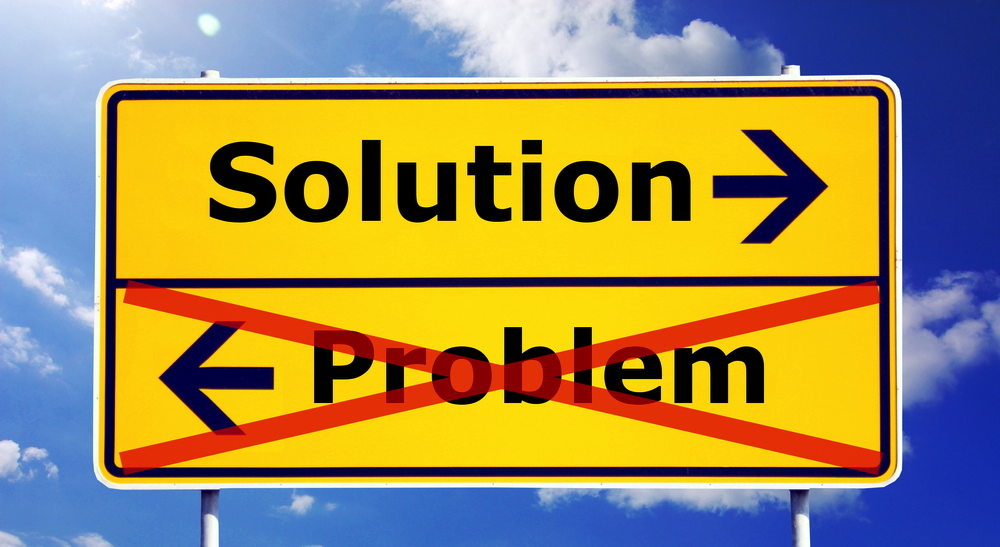 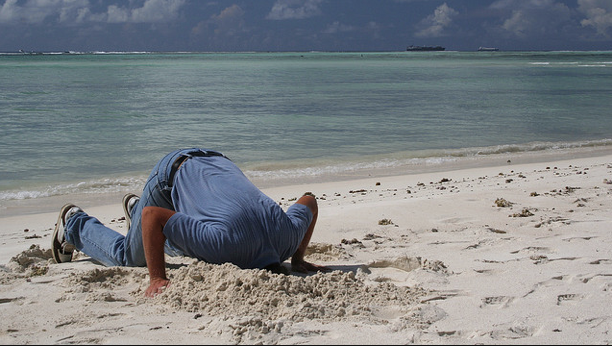 Facing Market Facts and Customer Reality
14
Identify and calibrate the Opportunity
Example of Key Trends
VIRTUAL ASSISTANTS TURNING MAINSTREAM
GEN Z’s EXTREME MOBILE CENTRICITY
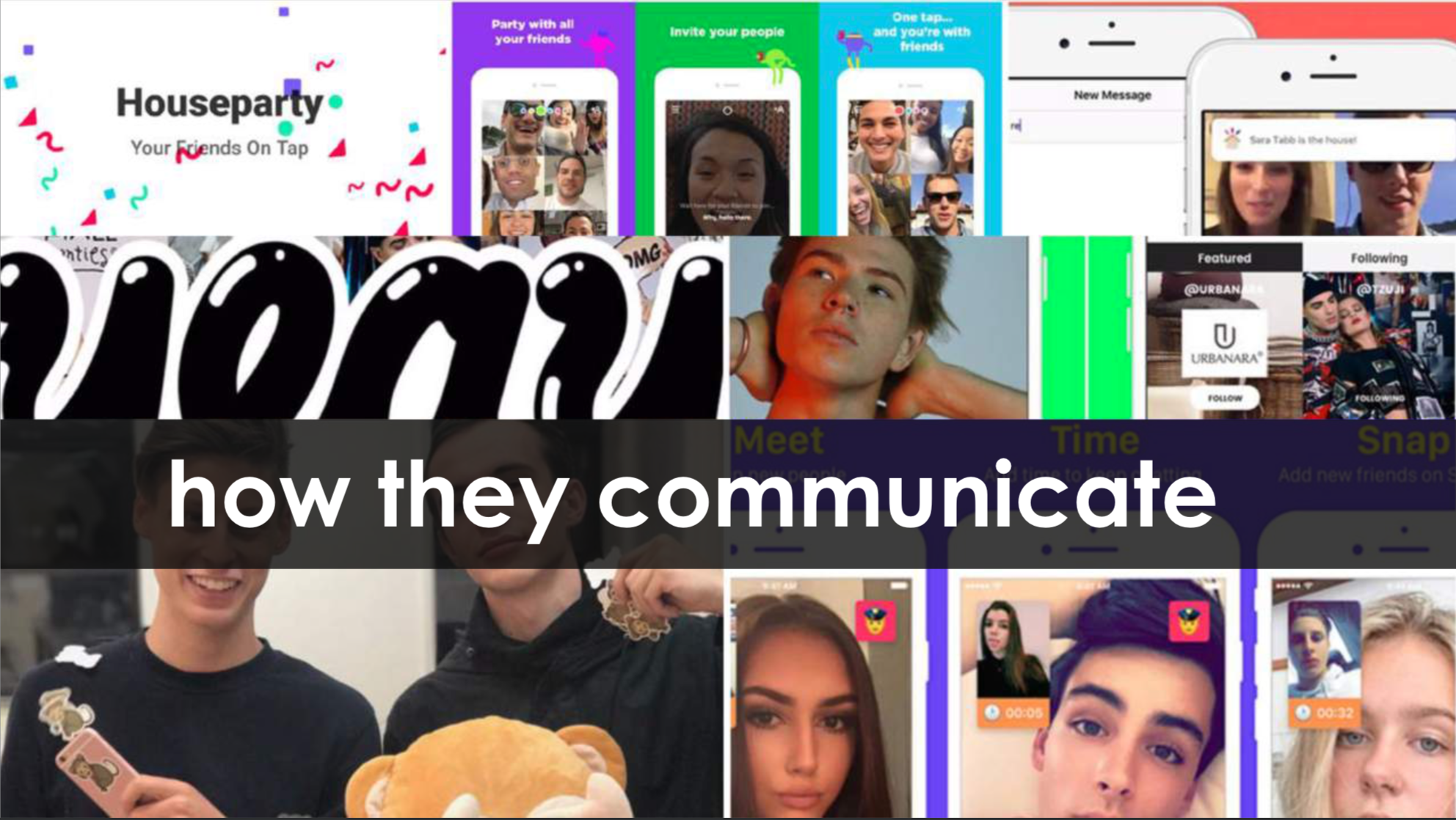 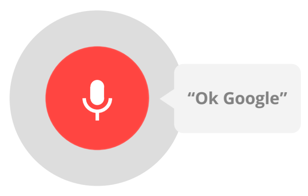 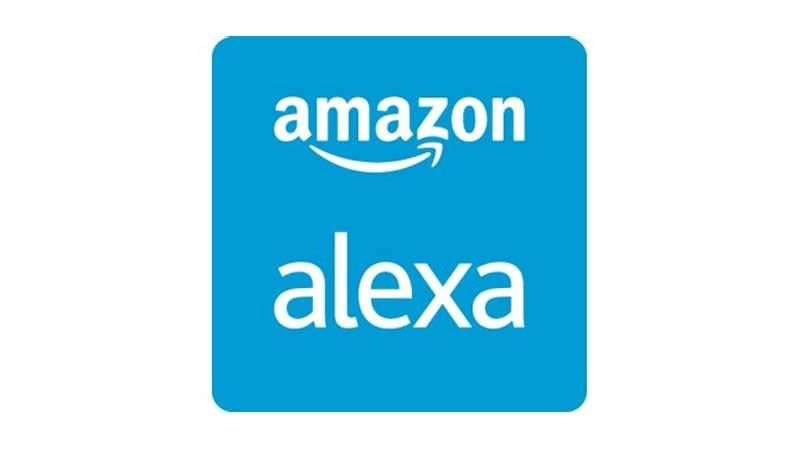 HUDDLE ROOMS A BYPRODUCT OF OPEN SPACES
VR BECOMING A REALITY
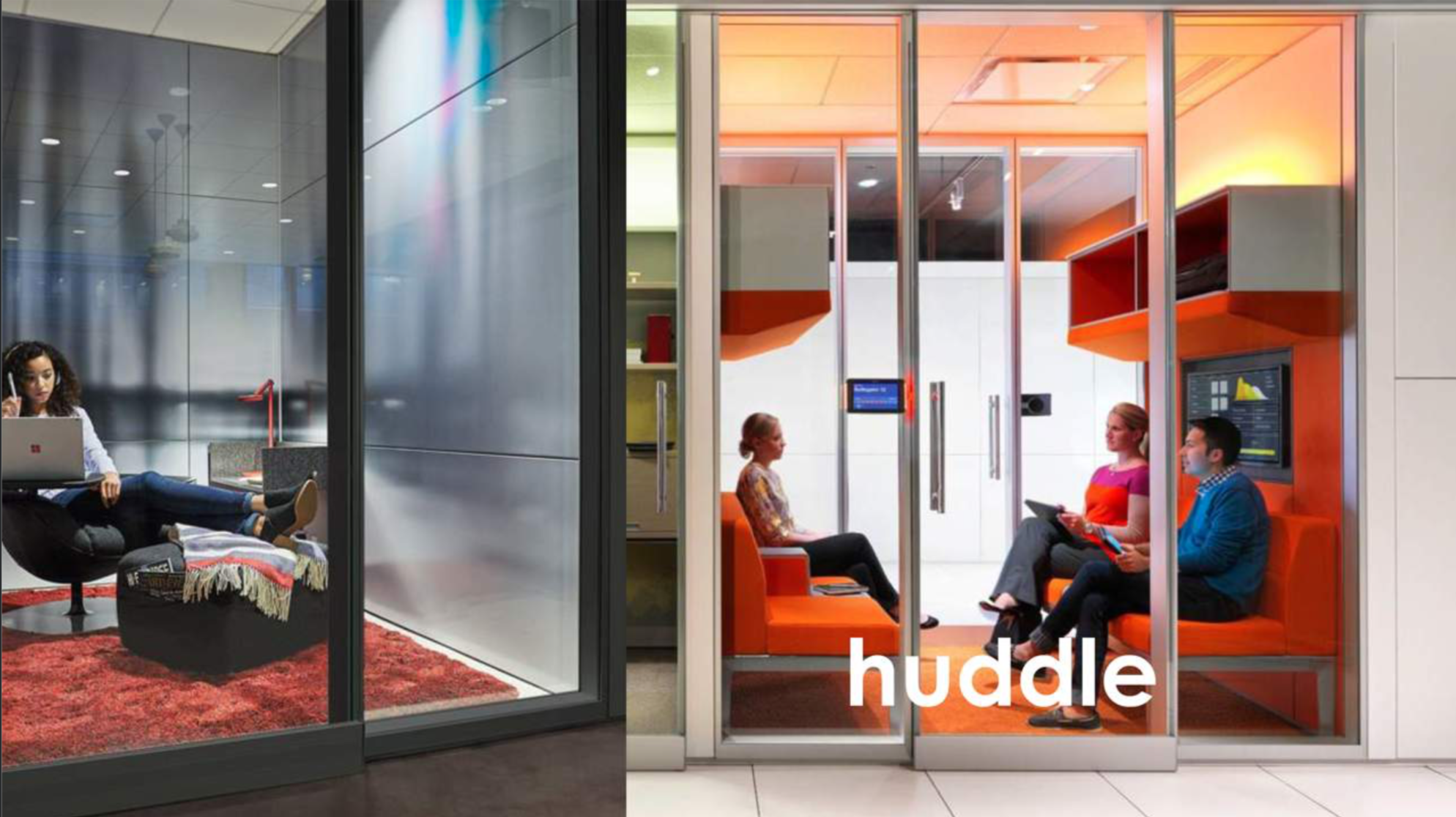 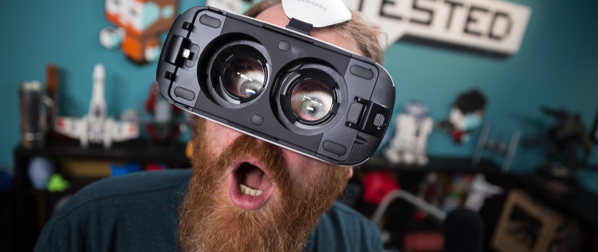 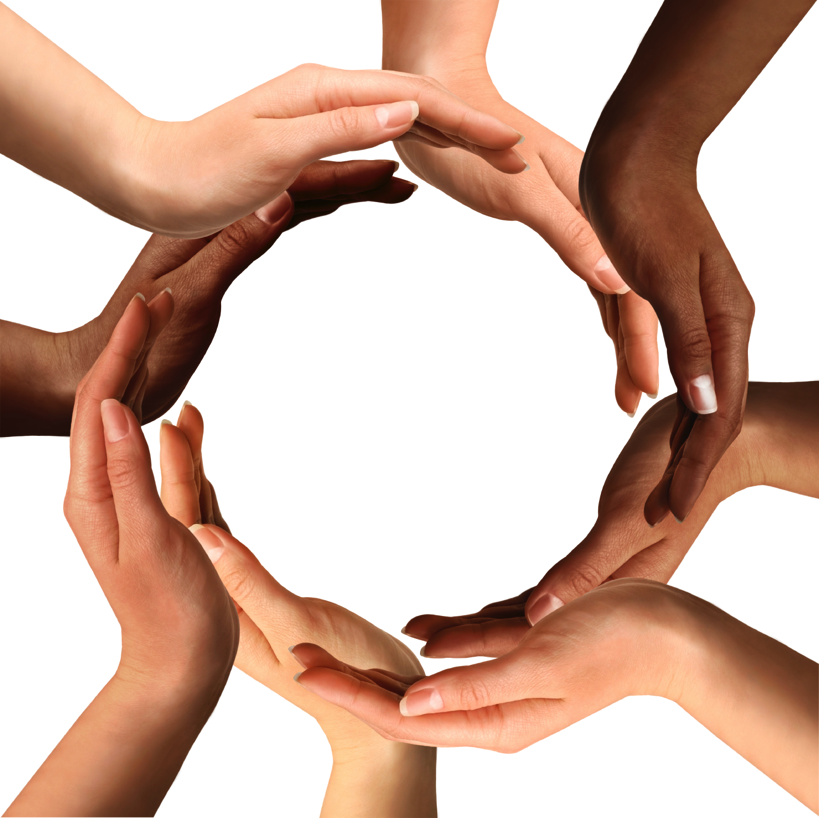 Build Utmost Intimacy With Your Target Audience
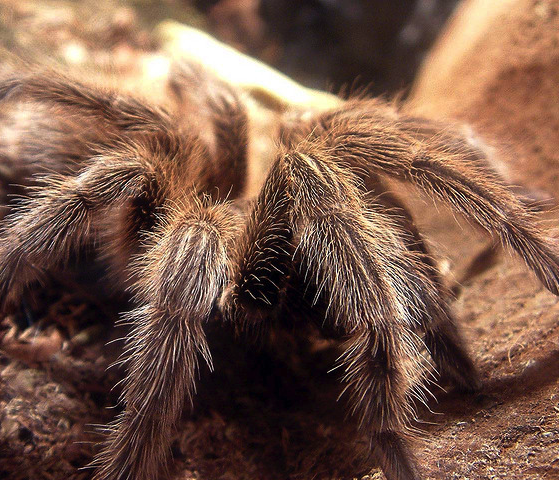 Identify BIG HAIRY PROBLEMS
The most painful
The most pervasive
The most urgent
The high $$ ones
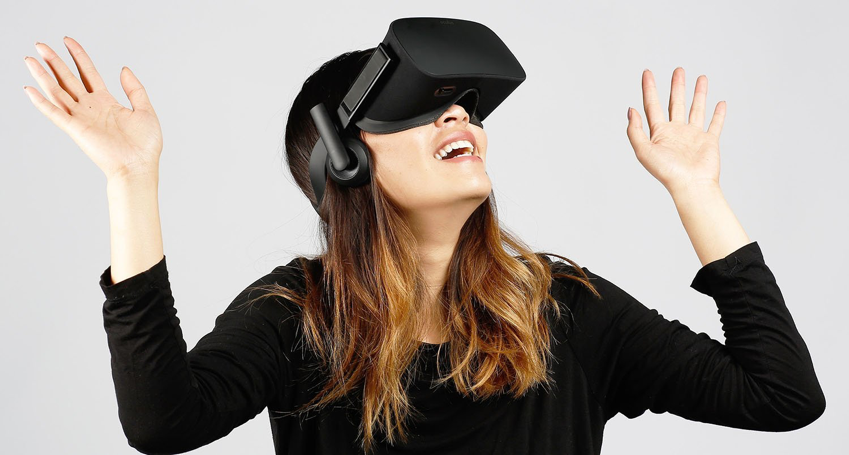 Get into their Minds…
Their Desires
Their Values
Their “Social Map”
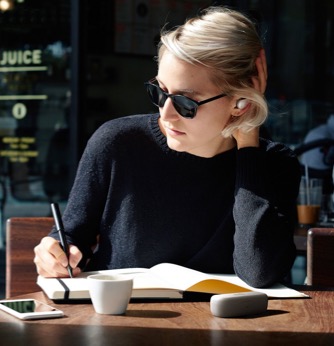 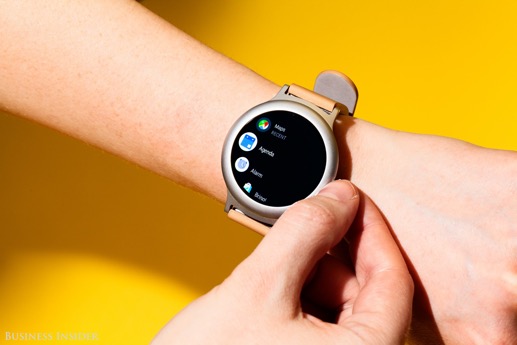 Research Helps Understand Your Audience Better
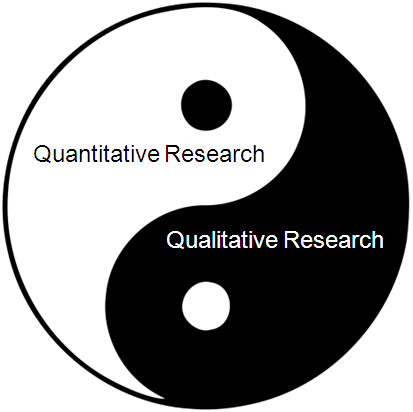 Close Ended
Numerical Analysis
Trends & correlations
Segment sizing
Open Ended
Help Dig Deeper
Address the “WHY’s”
Know values, environment
A Few Resources
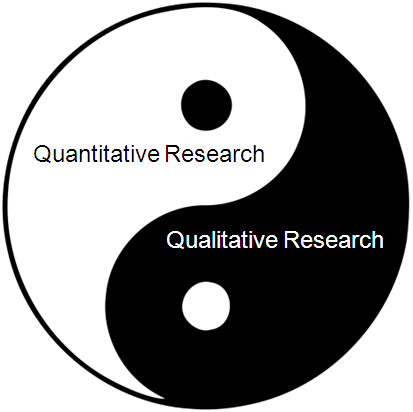 Primary Research (online polls, online surveys)
Secondary Research (Internet sources, public and Educational Institutions)
1:1’s with channel
1:1 with influencers
1:1’s with target audience
Ethnographic observations
Consumer Reviews
Net Promoter Score
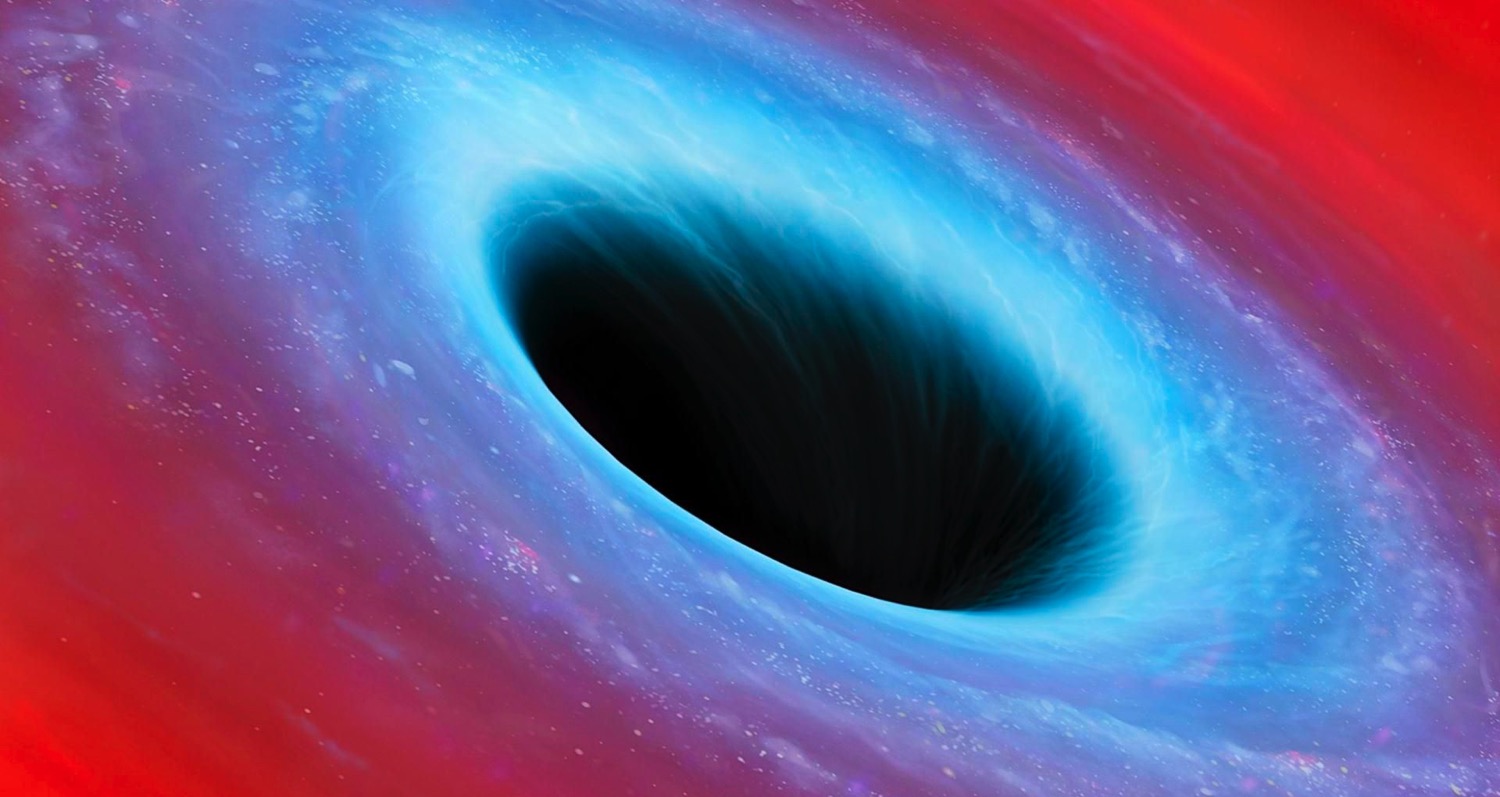 The Analysis
The Analysis…
…Turn Facts Into Actionable Insights
Obsess over Cause-and-Effect Analysis to the Top Requirements
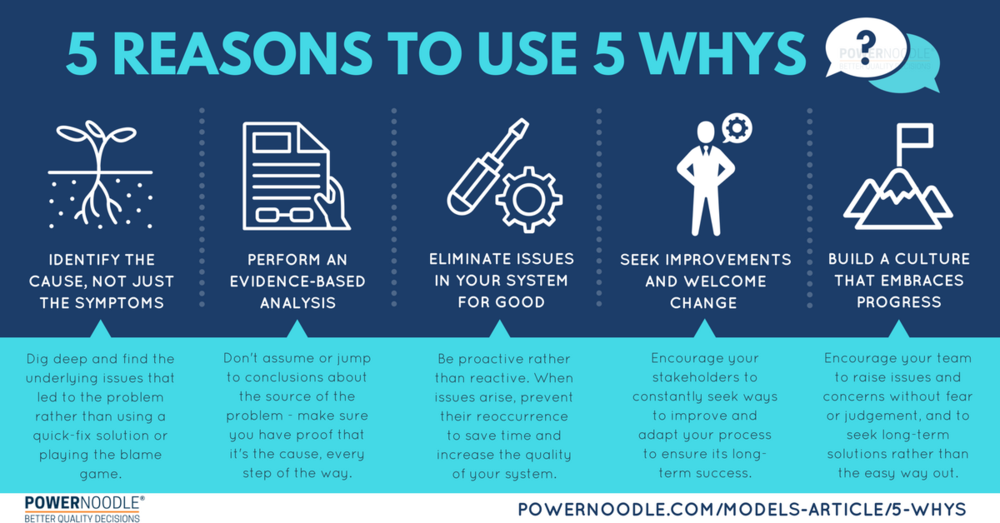 ?
The Analysis…
…Turn Facts Into Actionable Insights
Creating Insight-Based Personas
NAME: Marcus Modern
FROM: London, England
AGE: 34
WORK: MANAGER
INCOME: 100K
EDUCATION: MBA
MARRIED WITH 1 CHILD
SINGLE FAMILY HOME
PRIMARY LIFE PURSUITS
COSMO
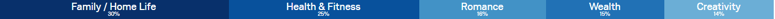 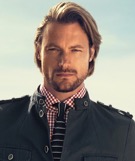 PERSONAL STYLE
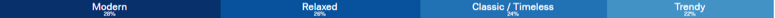 EXERCISES 6 HRS WEEKLY
PHONE
CAR
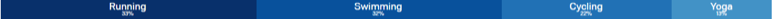 LEISURE ACTIVITIES
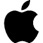 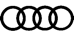 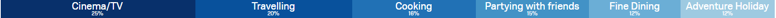 I live where luxury and technology intersect. I seek products that enhance my life experiences and am highly design motivated in my purchases. I always know about the latest trends in technology.
LEARNS ABOUT NEW PRODUCTS
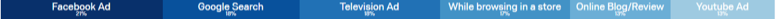 PRODUCT PROFILE
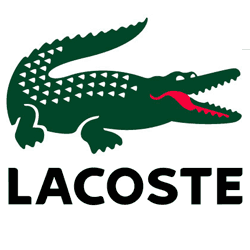 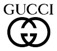 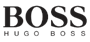 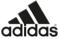 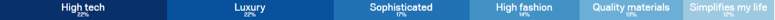 MUSICAL PREFERENCE
EQ
ACCURATE/FLAT
STREAMING SERVICES
SOCIAL
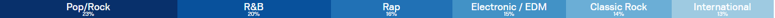 PLAYS MUSIC ON
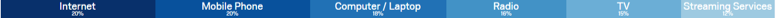 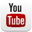 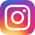 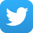 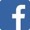 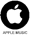 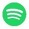 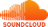 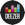 HEADPHONE WEARING STYLE
SOUND
WHY?
PRIMARY HEADPHONE ATTRIBUTES
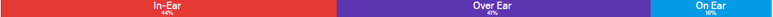 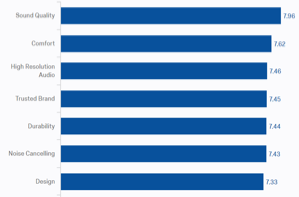 CLOSEST COMPETITIVE OPTION
DESIGN
WHY?
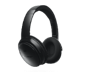 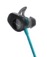 IN-EAR
BOSE SOUNDSPORT WIRELESS
149
OVER-EAR
BOSE QC35
349.95
SPENDING RANGE
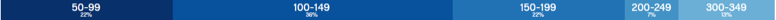 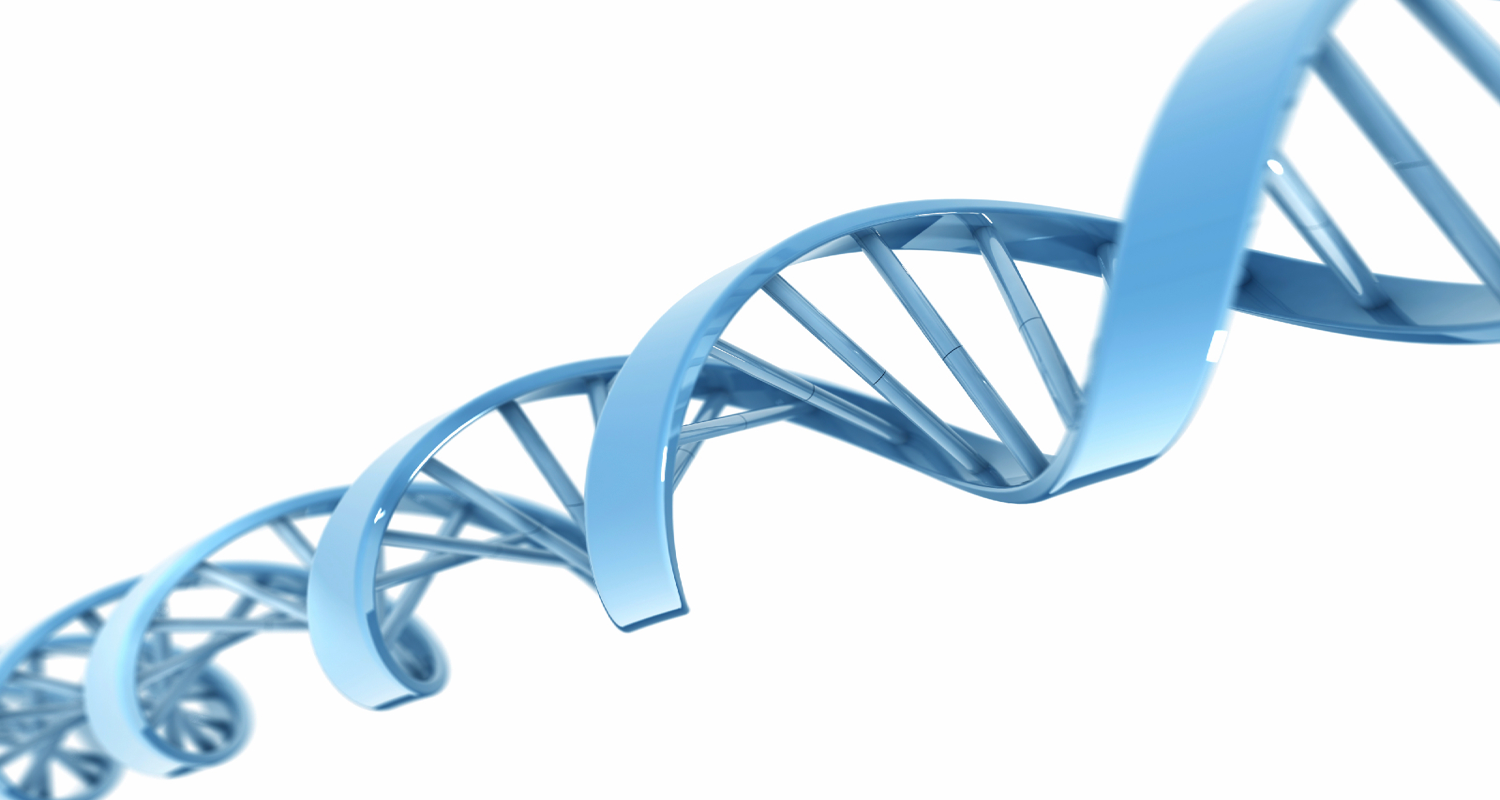 Find Pace and Place…
Institutionalize market and customer feedback
Engage the different functions into “why” and “so what”
Example of Implementation: MoM Process (Meetings Of the Minds)
Cross-functional review of market insights
Product Mgt, Product Mktg, Engineering, Sales, Support
Regular pace (once a week, once a month)

Clear outcomes
No action - not for us
Need more research-validation
Ready for action
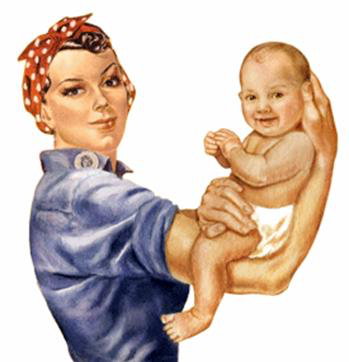 The Right Insights Lead To A Stronger Roadmap
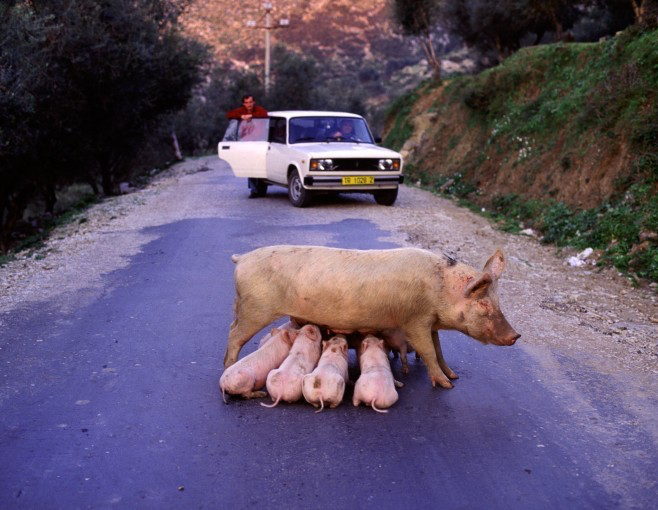 Know Your Respective Roles…
Portfolio Strategy & Product Management
Focus on identifying and calibrating problems

Engineering & Development
Focus on solving problems

Marketing & Sales
Focus on articulating and delivering the story
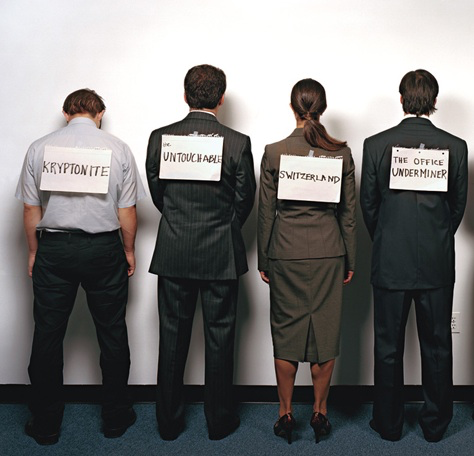 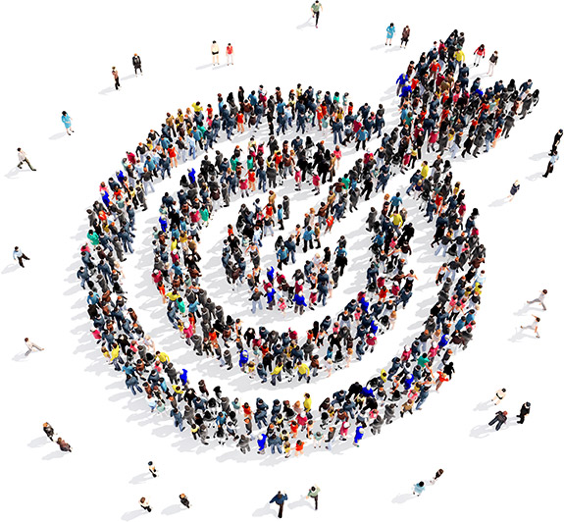 In Summary…
Know intimately your target audience
Build products for your target audience
But remember, your market is NOT your target (market is much larger!)
Recap… Outside-In!
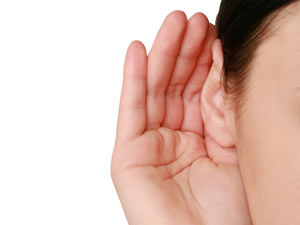 Forget “opinions”!
Focus on properly analyzed market facts
Relentlessly prioritize
Establish your happy pace
NIHITO!
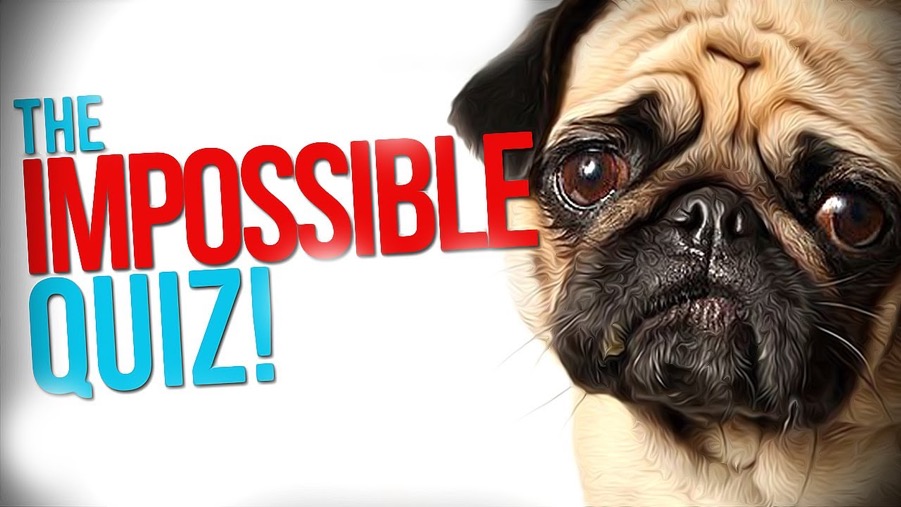 WHY DO MOST PRODUCTS FAIL?
ATTRIBUTES OF BIG HAIRY PROBLEMS?
DIFFERENCE BETWEEN TARGET AND MARKET?
TELL ME MORE ABOUT QUALITATIVE RESEARCH!
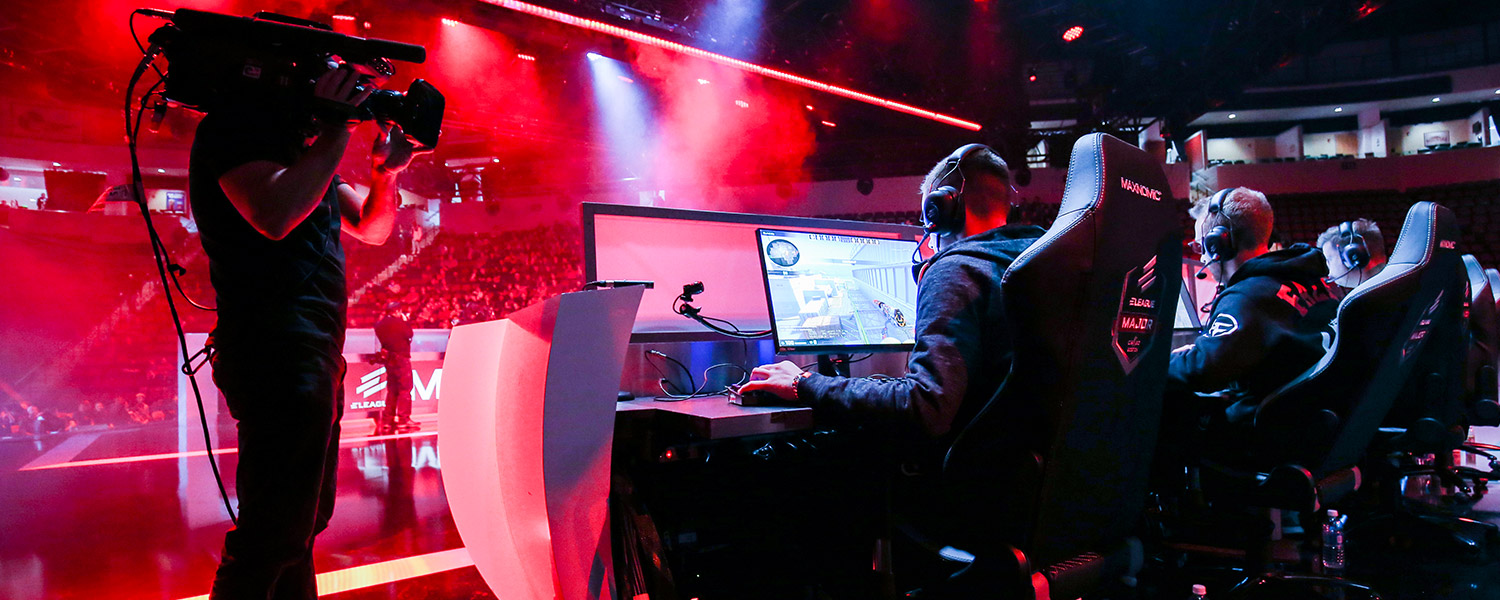 THANK YOU!
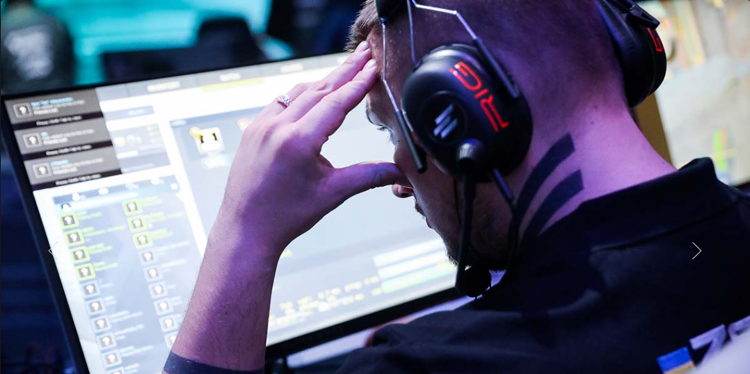 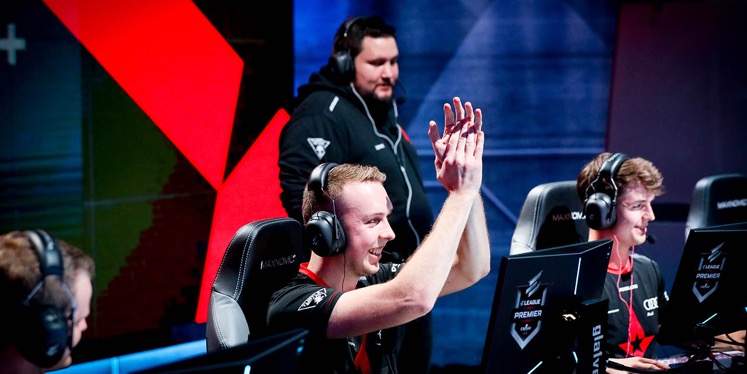